Non-iterative Joint and Individual Variation Explained
Qing Feng
Joint Work with J.S. Marron, Jan Hannig
Date: 2014/09/25
1
Era Challenge
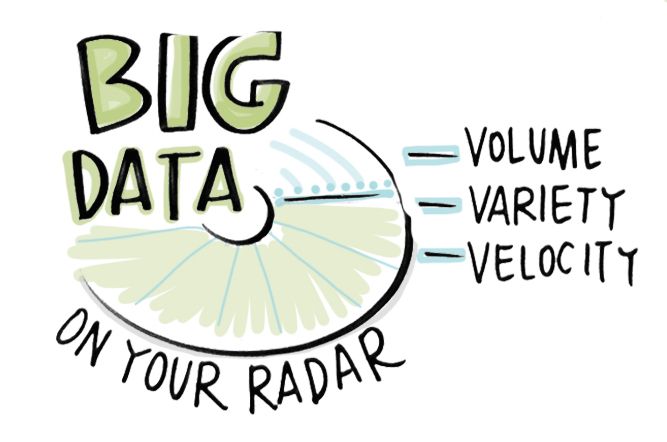 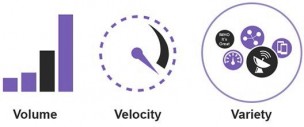 2
Data Challenges
X
Feature Set 1
Multi-Block data
Rapid growth of sources to obtain data
High volume of available feature information
A variety of feature sets
Y
Feature Set 2
Subjects
3
Data Challenges
Multi-Block data challenges
Singular value decomposition on concatenated data matrix
?
Singular value decomposition on Individual data blocks
High Dimensionality
Variation Explanation
Heterogeneity
?
?
Pre-transformation
4
Data Challenges
Toy Example
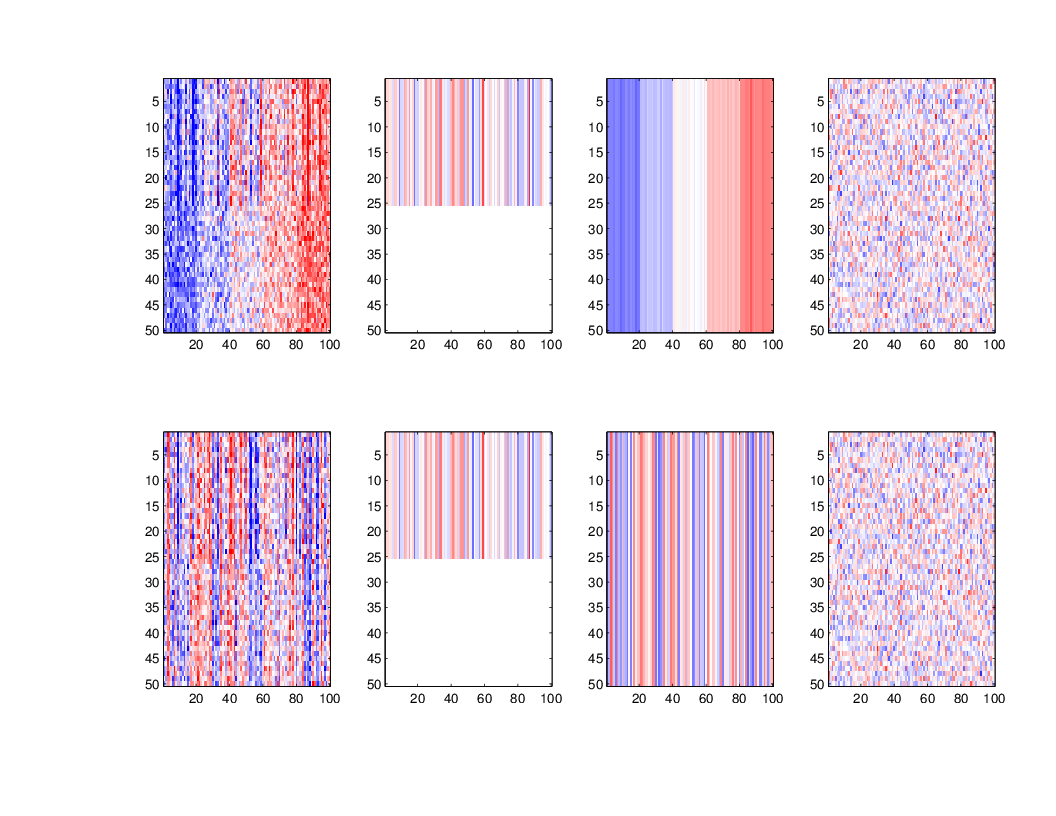 X
+
=
+
Standard Gaussian Random Matrix
Rank=1
Rank=1
Y
+
+
=
5
Data Challenges
Simple concatenation
Low-rank SVD Approximation
Residual
Merged Data
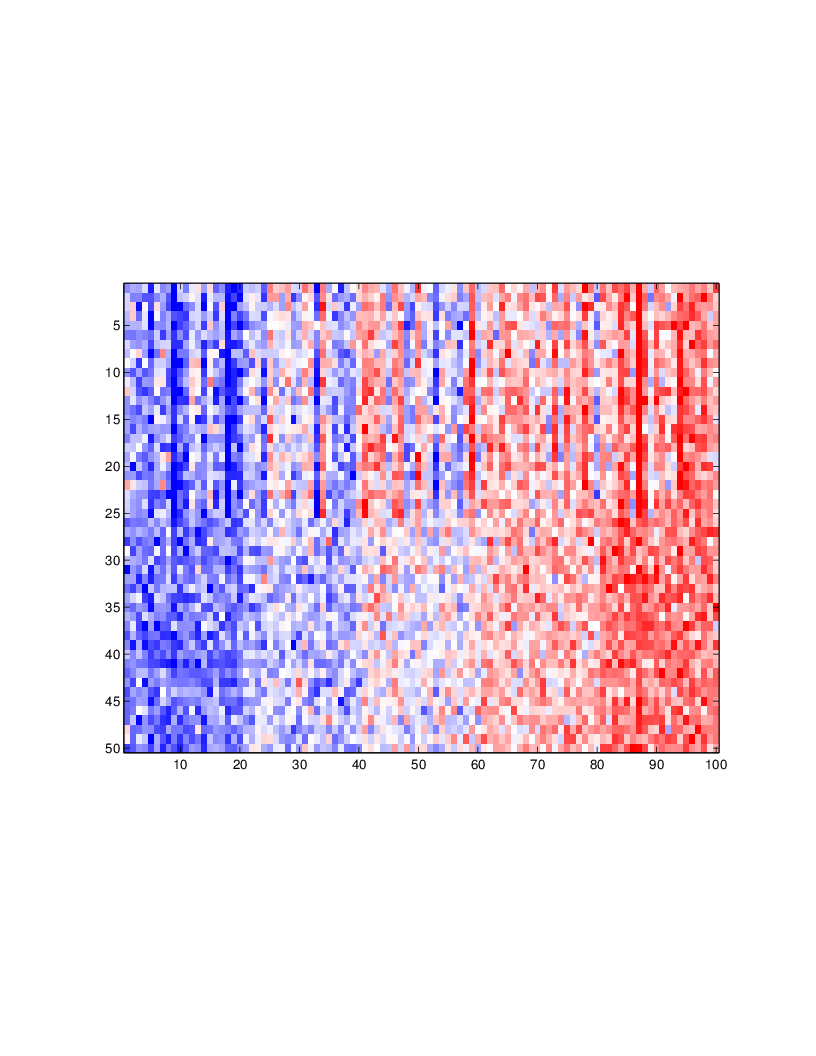 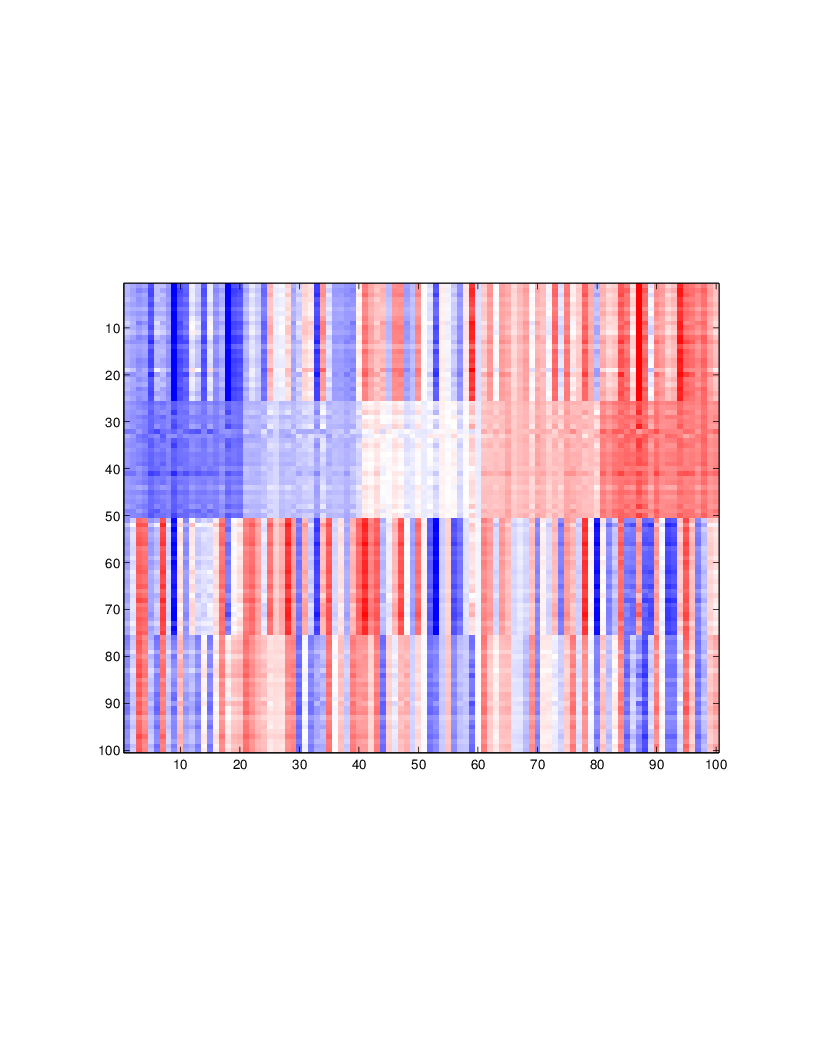 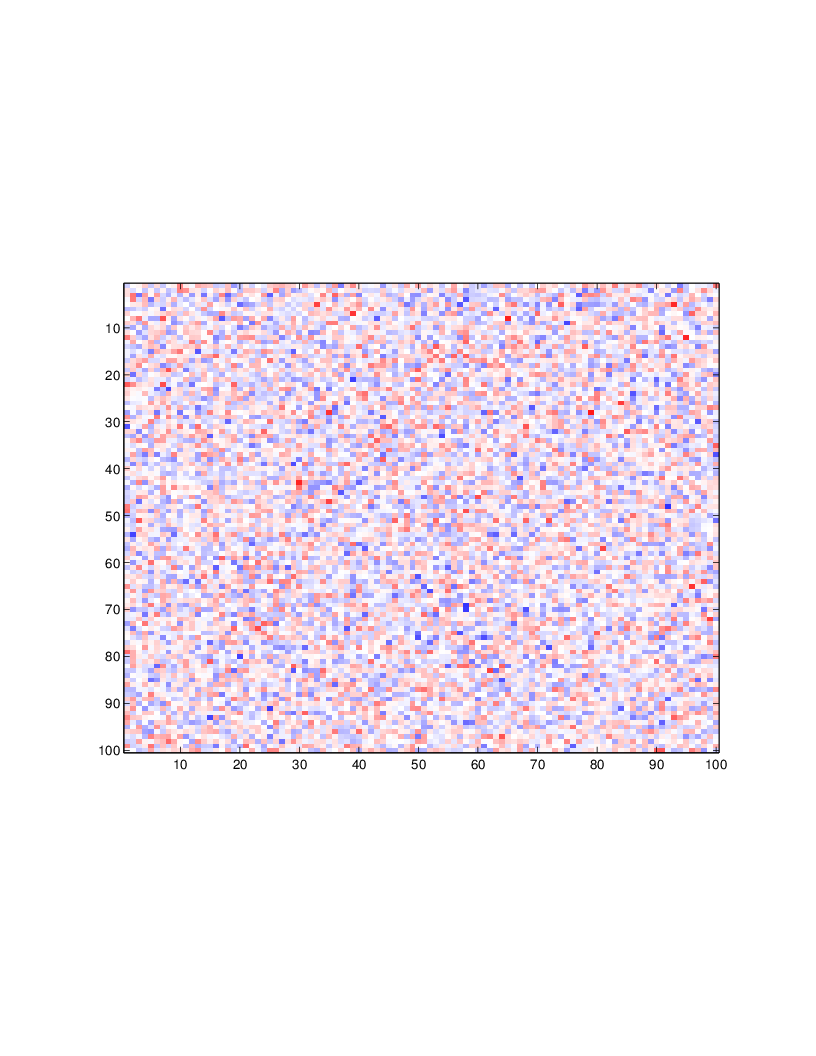 =
+
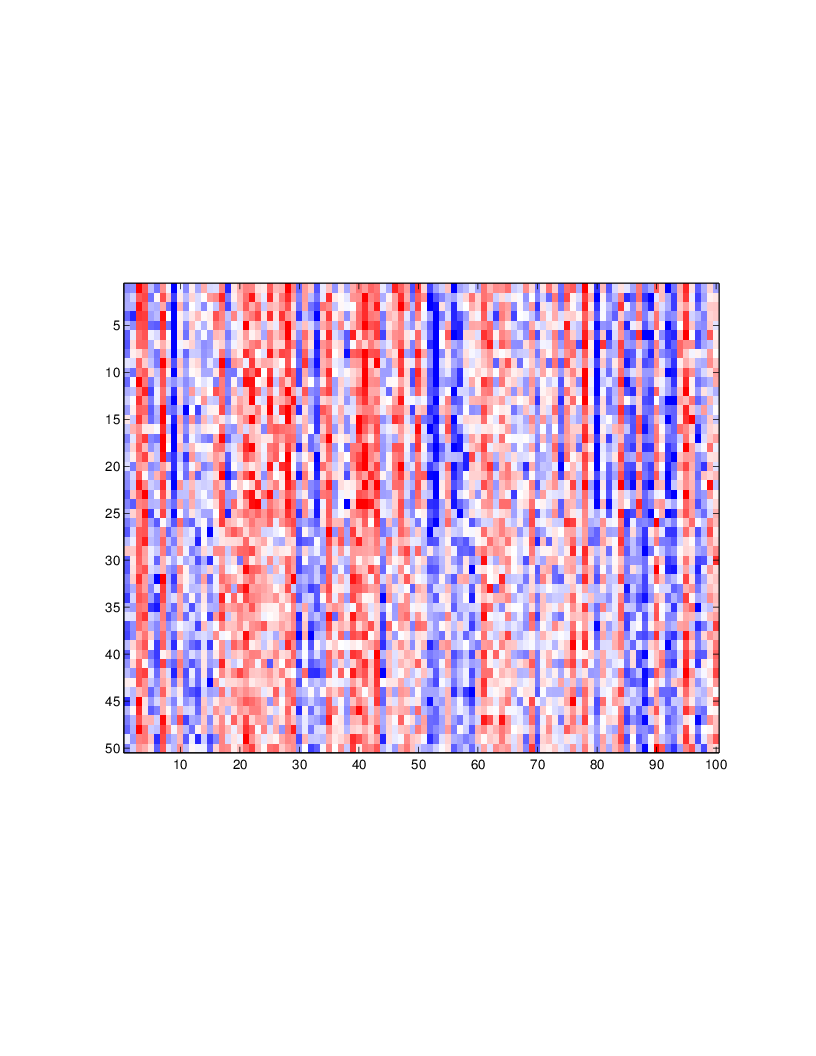 6
Goal
Insightful Variation Decomposition
X
=
+
+
Y
=
+
+
7
Joint Structure
Individual Structure
Residual
[Speaker Notes: Stress: X and Y are blocks with signal corrupted by noise
Ususally assume noise to be Gaussian but allow different standard deviation]
Essential Tool
Takeaway
Row space can be considered as ‘”Covariate” space 
 Singular values indicate “importance” of each covariate
8
Definition
Joint Structure
=
=
9
Definition
Individual structure
=
=
10
Definition
=
=
11
Outline of Implementation
Obtain covariate spaces of each structure






Recover structure matrices via projection
#1 De-Noise
#2 De-Noise
12
#1 De-noise
Extract signal based on singular values   
Perform for each block individually
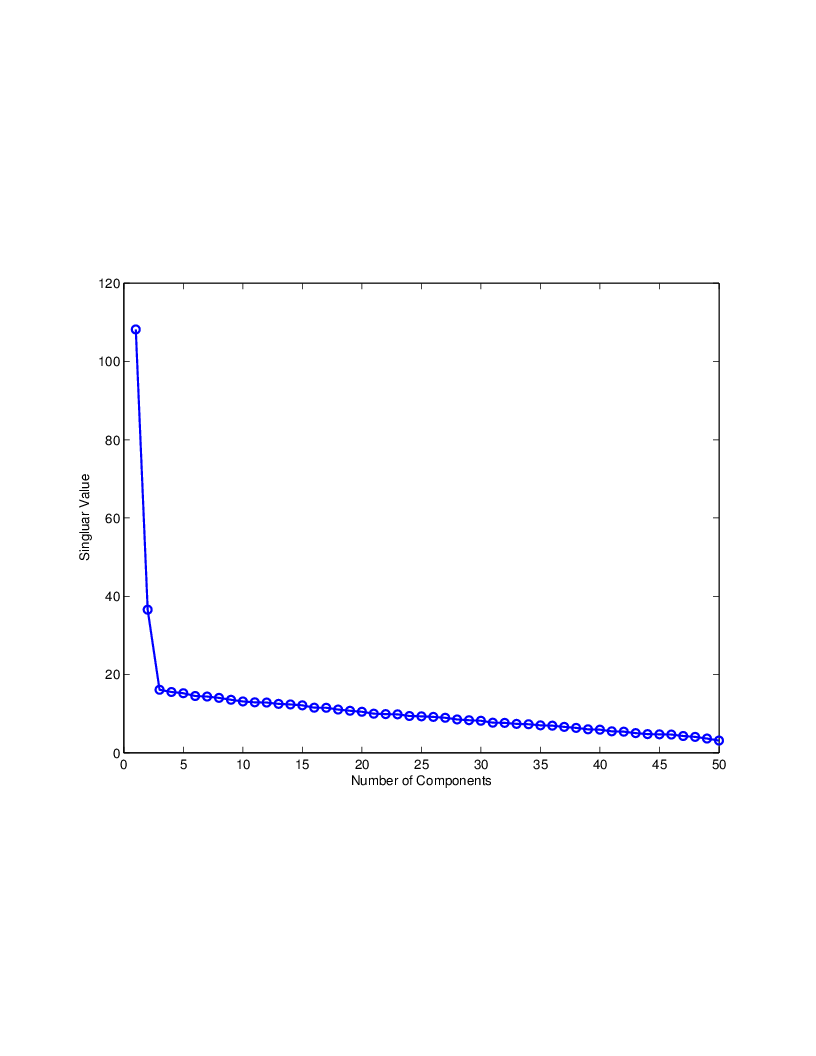 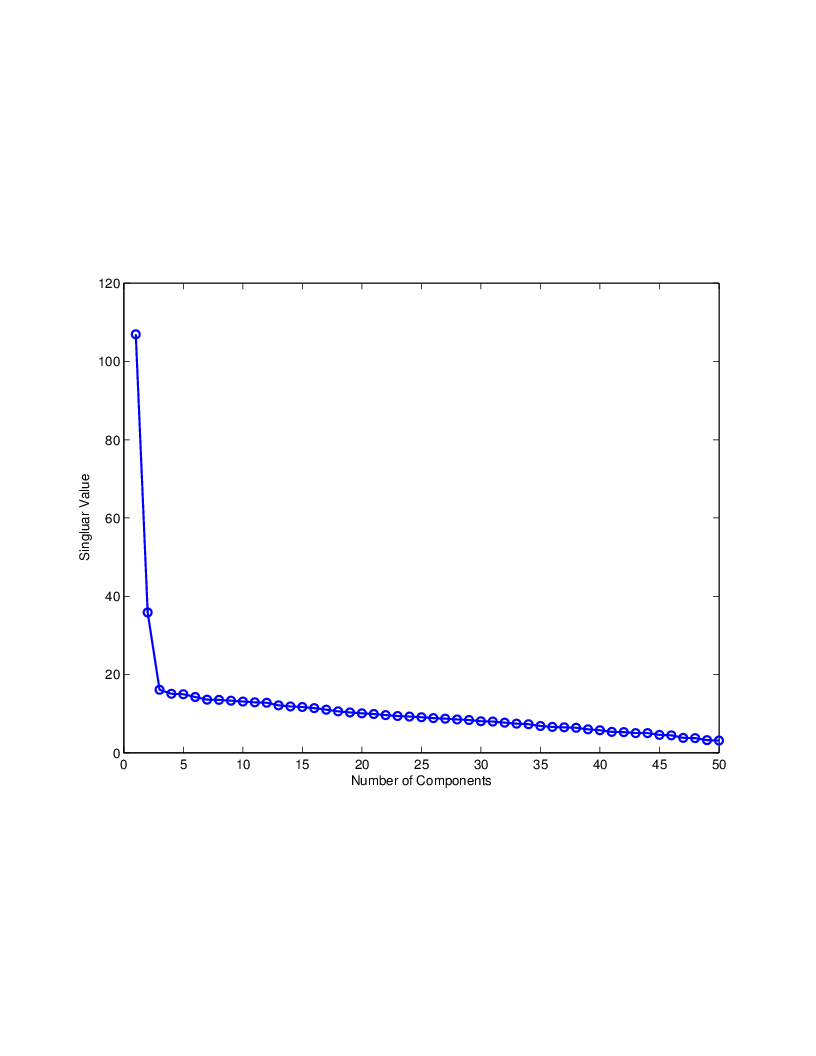 Data Block X
Data Block Y
# 1 thresholds for each data block
13
#1 De-noise
14
#2 De-noise
15
#2 De-noise
Union of null spaces(UN) under noise
Direction spaces 
Leaking joint signal becomes noise
Estimated signal direction deviates from direction in real row space
Signal to ratio influences the angle
Noise in Y
Noise in X
Joint in Y
Direction of noise signal in UN
Joint in X
Paired in UN
Direction of leaking joint signal in UN
16
#2 De-noise
Union of null spaces under noise
Identify components via singular value plot
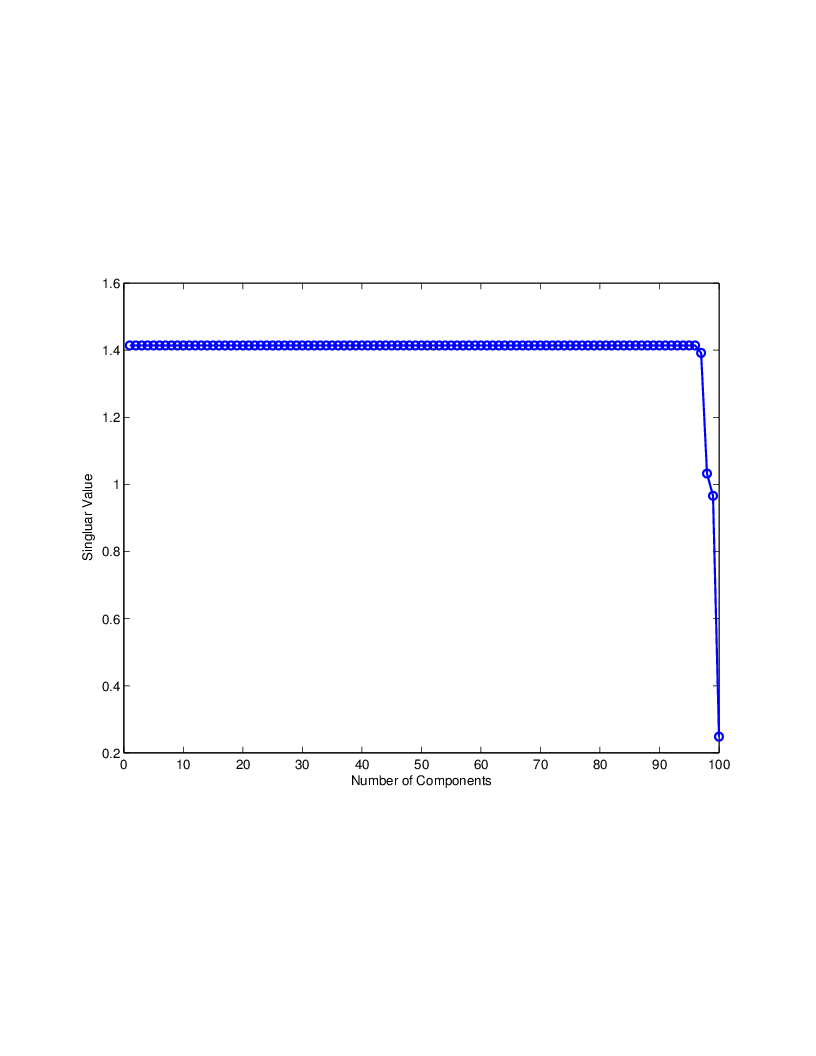 Detect pairs of basis in two estimated row spaces

Angle distinguish joint from individual components
Noisy direction
Individual direction
#2 threshold
17
#2 De-noise
18
#2 De-noise
19
Reconstruction
Project data blocks to each row spaces






Obtain estimations of each structure matrices
Times loading, singular value and basis in row together to recover each component
Row space
Data Block
Get Loading and singular value matrices
20
Toy Example
Data visualization
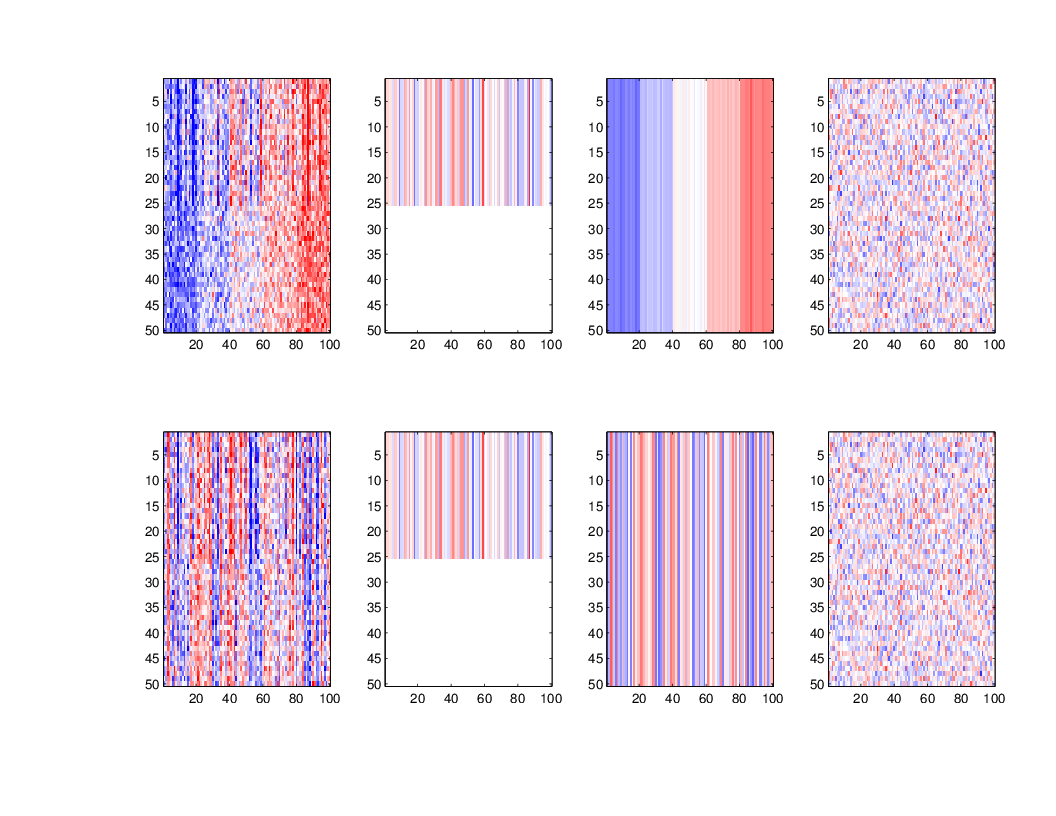 X
+
=
+
Standard Gaussian Random Matrix
Rank=1
Rank=1
Y
+
+
=
21
Toy Example
#1 De-noise
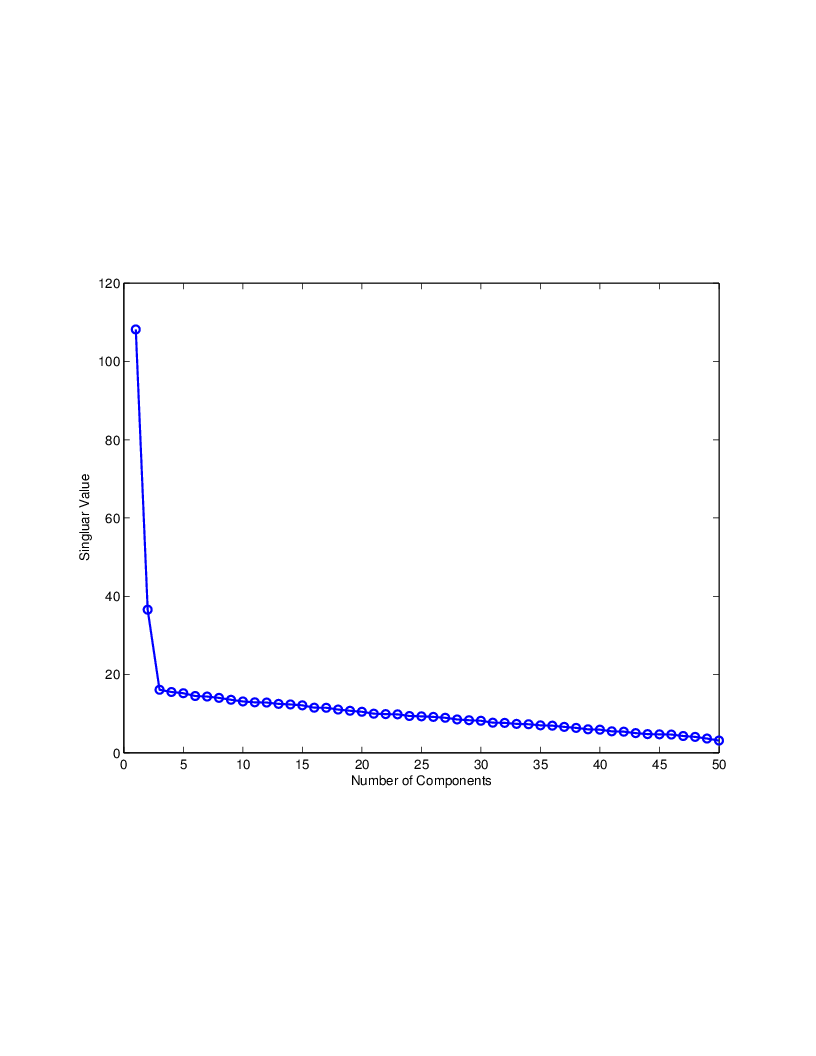 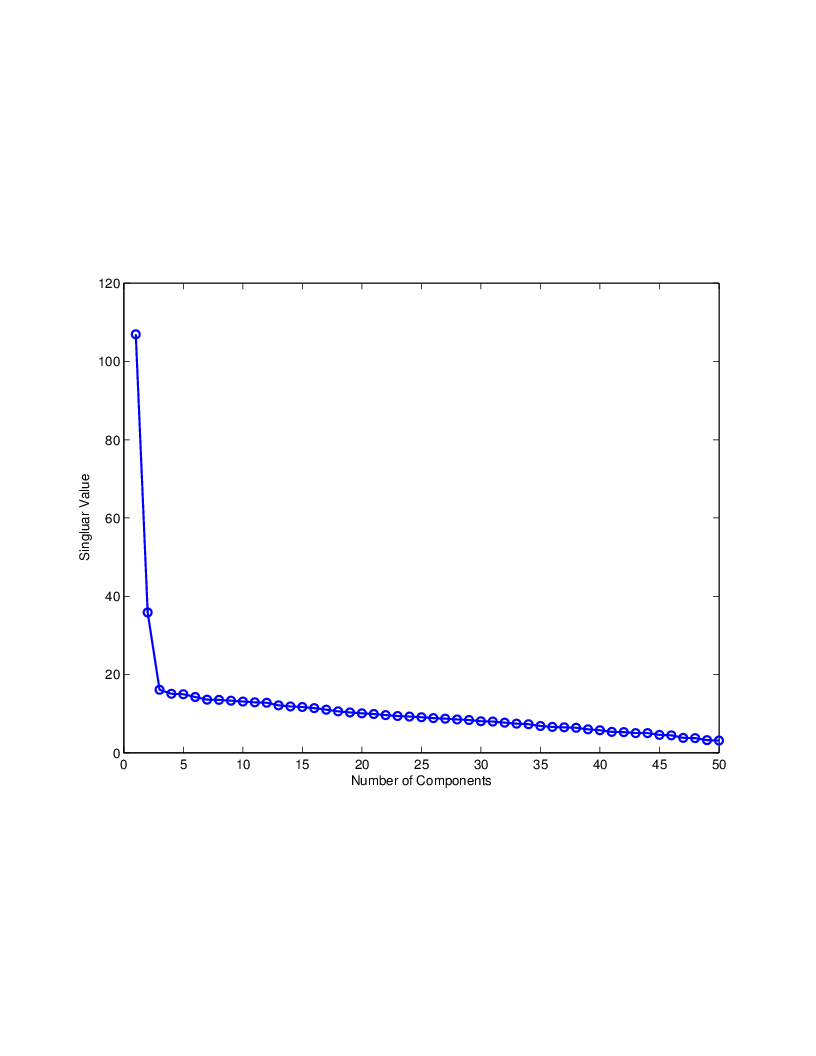 Data Block X
Data Block Y
# 1 thresholds for each data block
22
Toy Example
#2 De-noise
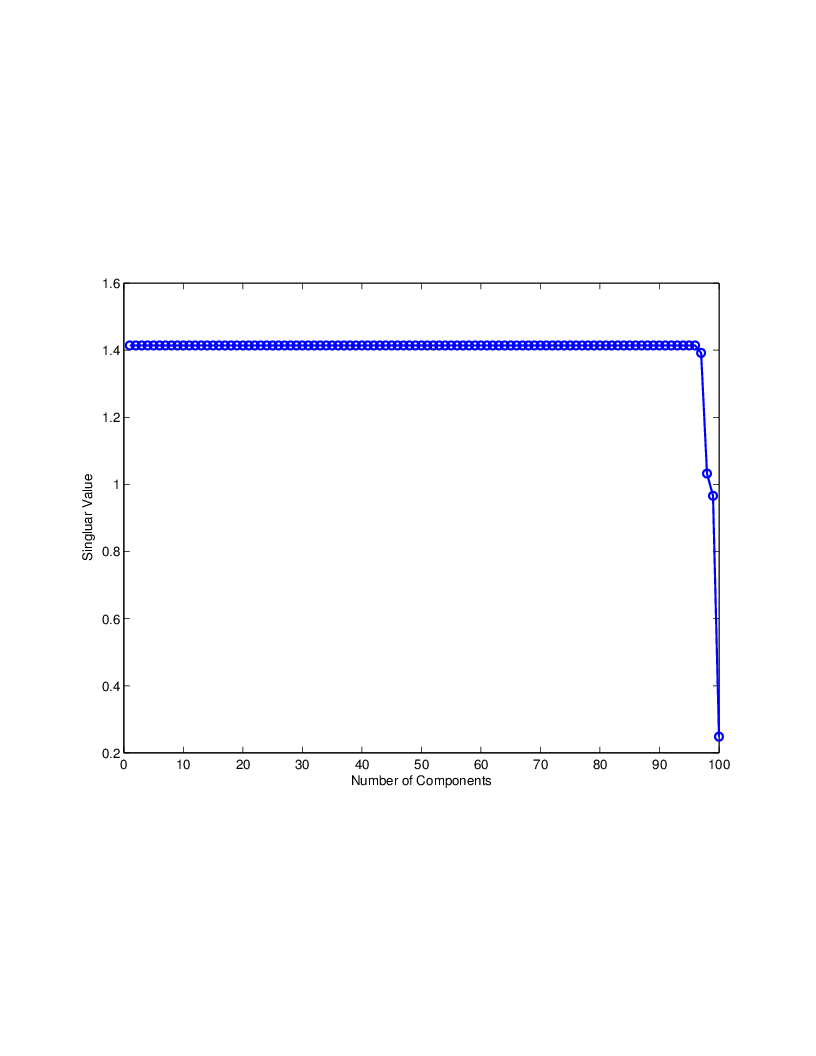 Noisy direction
Individual direction
Joint direction
#2 threshold
23
Toy Example
Reconstruction
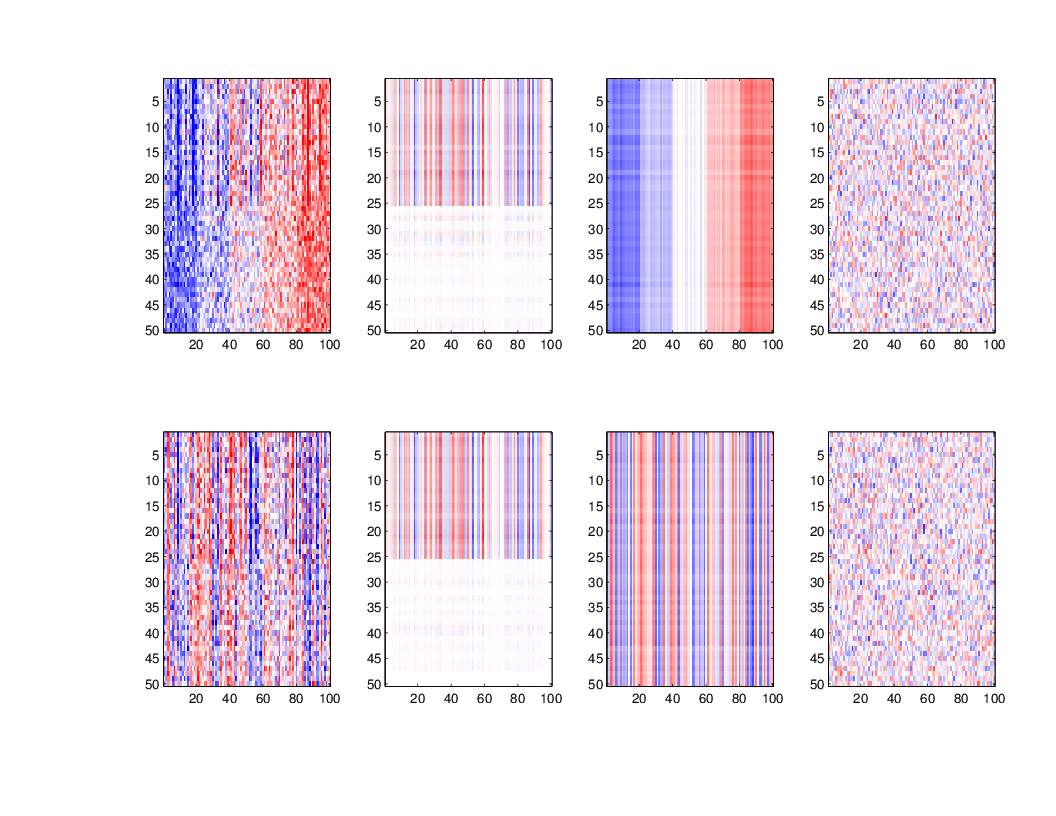 X
+
=
+
Individual
Residual
Joint
Y
+
+
=
24
Spanish Mortality
Male block Versus Female block
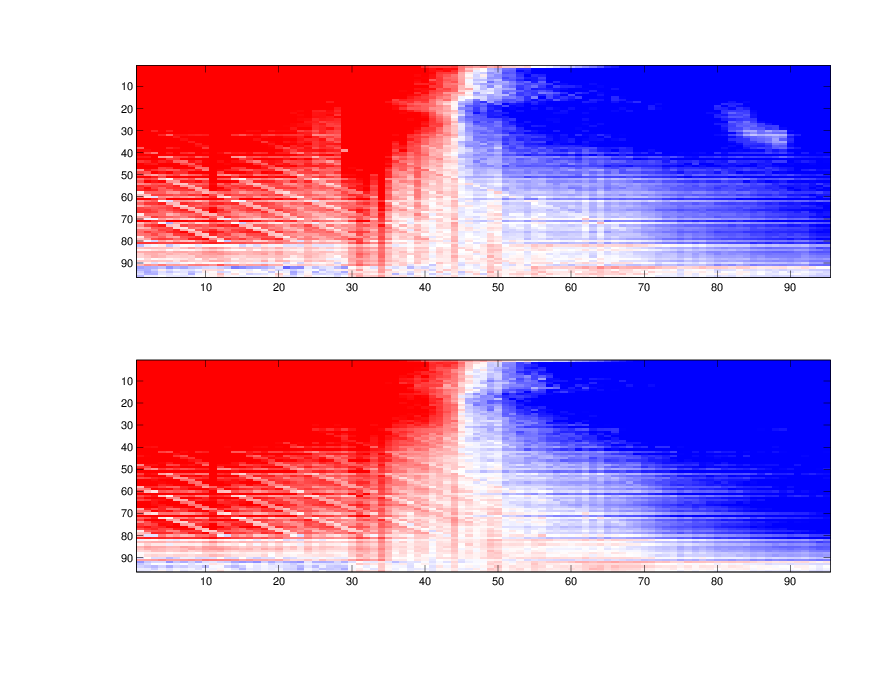 -
+
Age as features
Spanish Male
Years as Subjects
Spanish Female
Age as features
25
Spanish Male
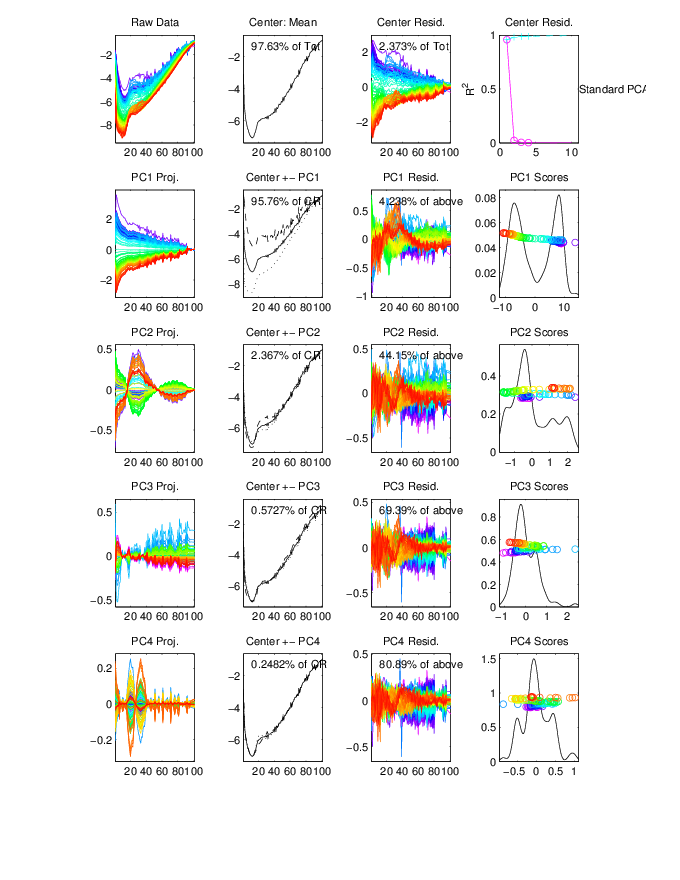 26
Spanish Female
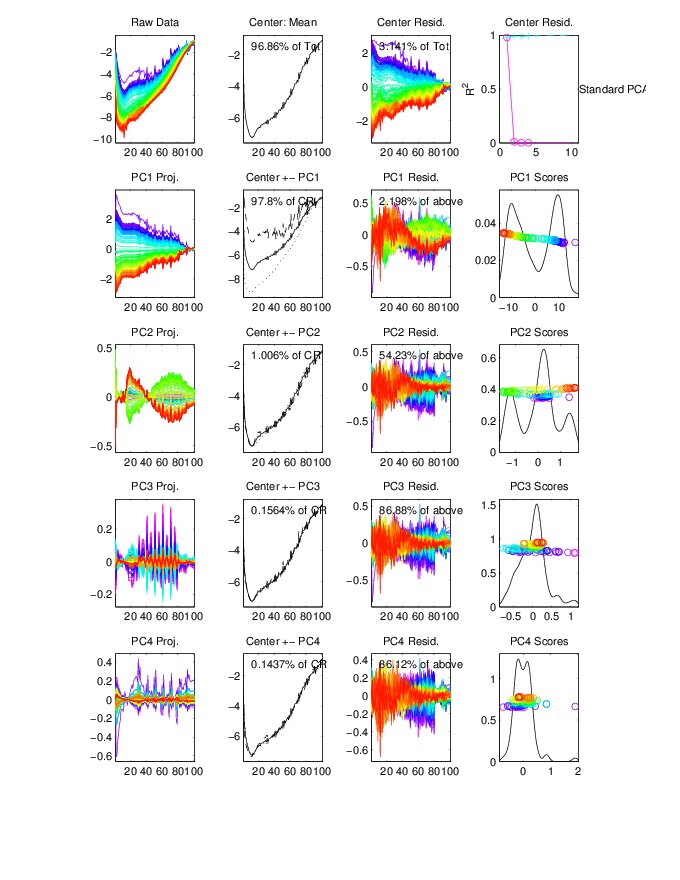 27
Spanish Mortality
#1 De-noise
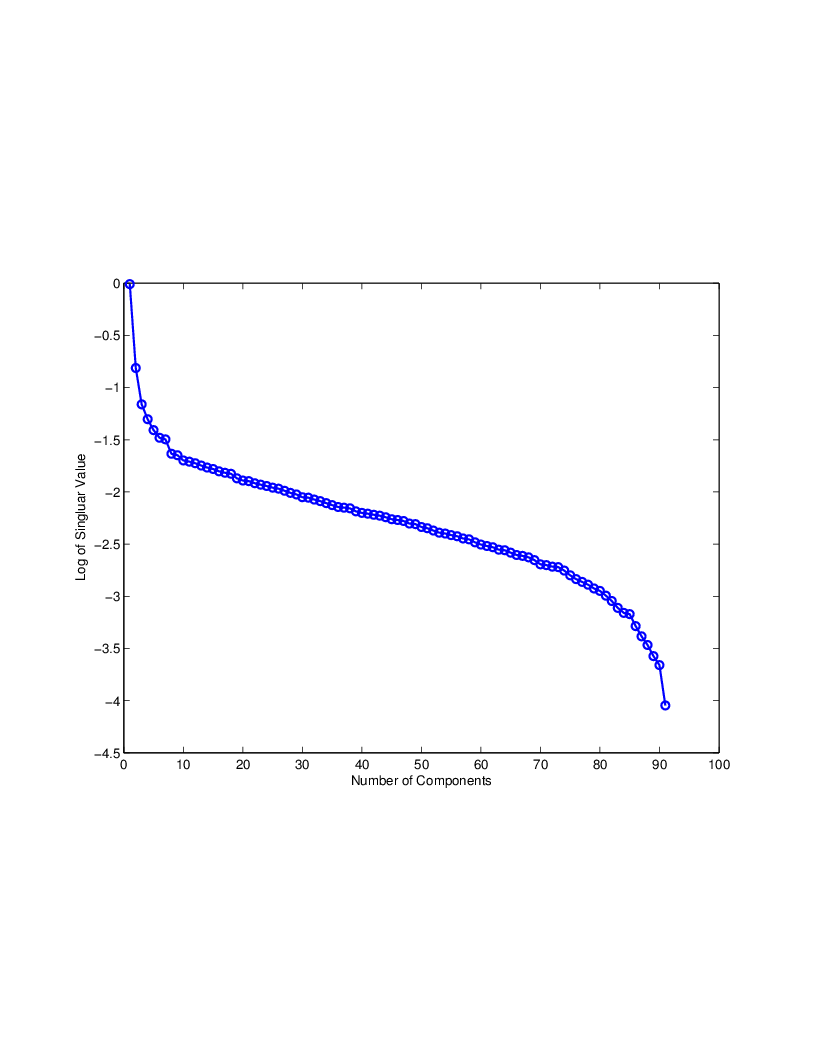 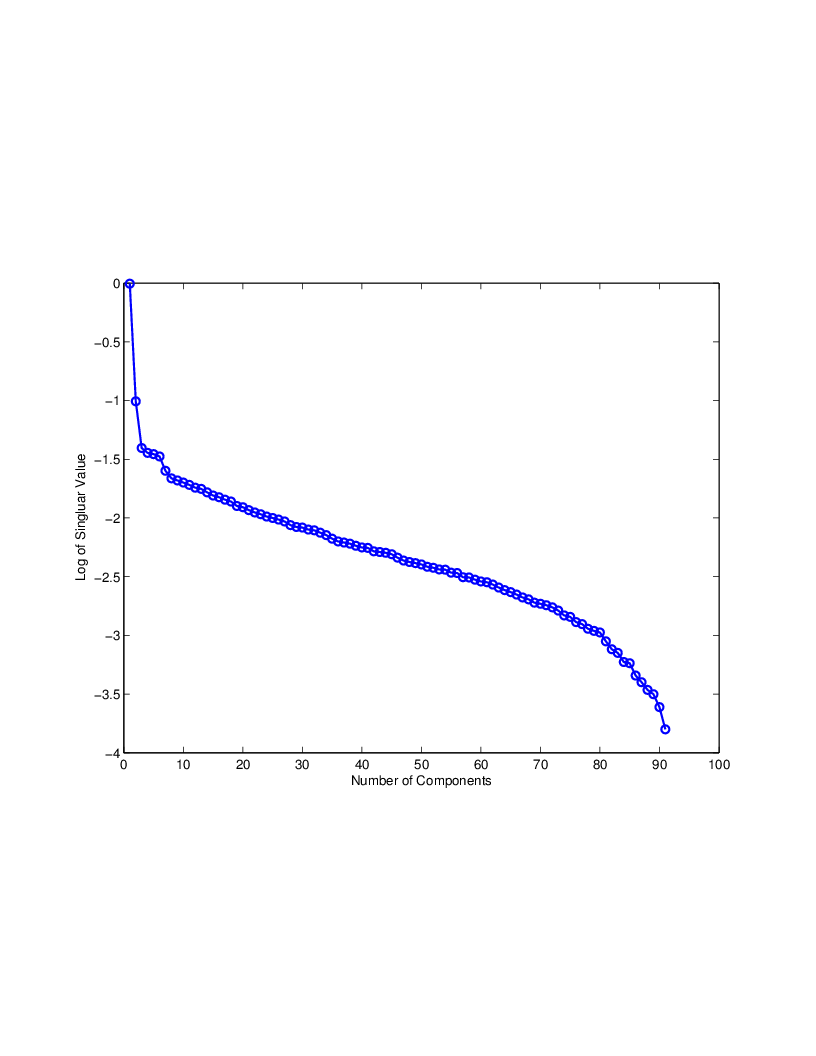 Data Block Male
Rank=7
Data Block Female
Rank=6
Eyeball # 1 thresholds
(Log of singular value)
28
Spanish Mortality
#2 De-noise
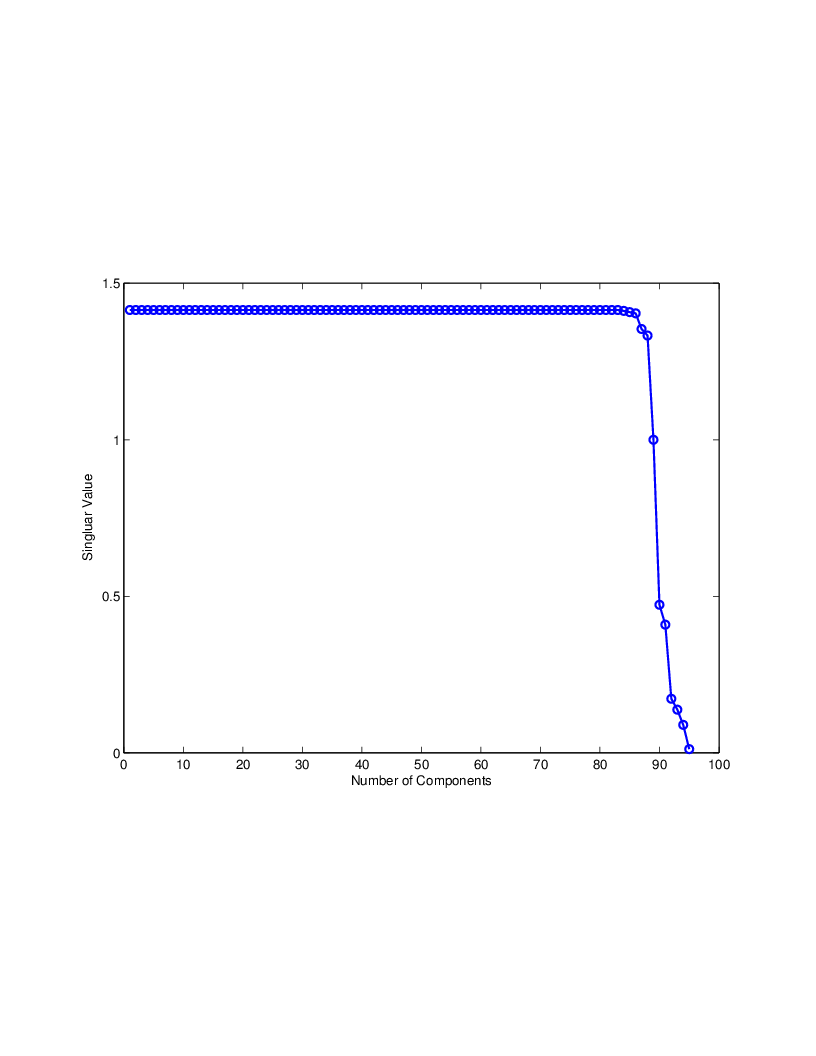 Noisy direction
Individual directions
#2 threshold
Rank of Joint structure=4
Joint directions
29
Joint Variation - Male
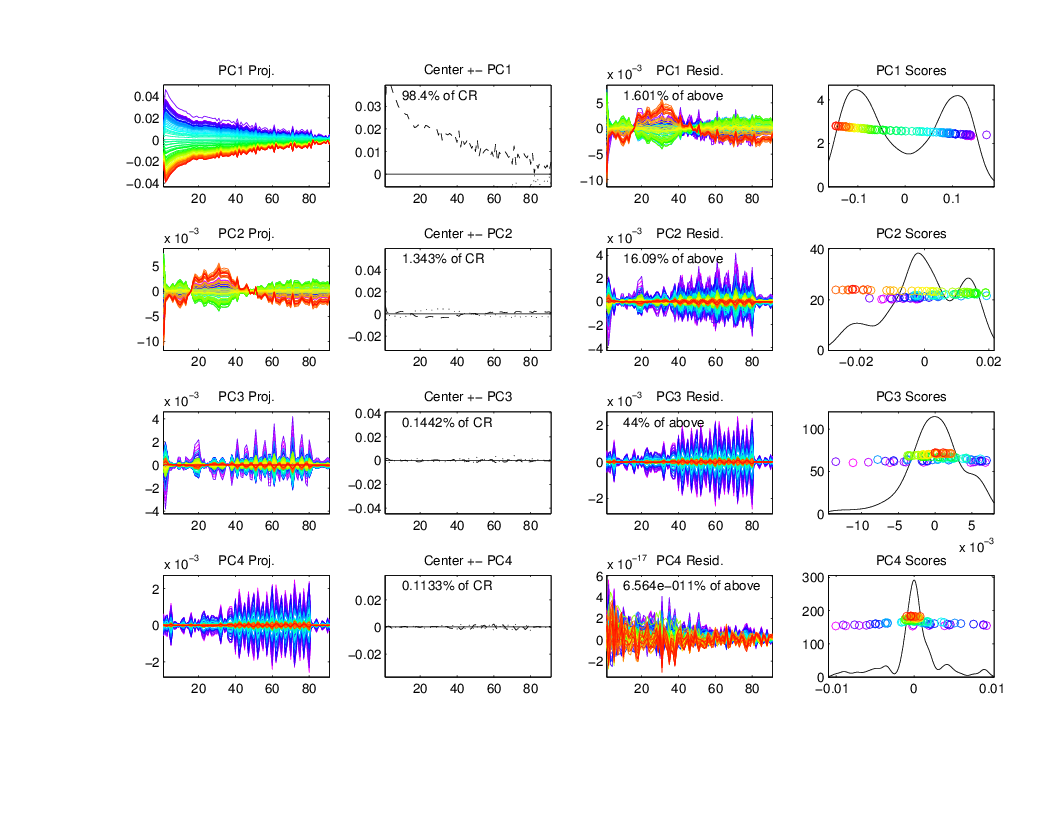 30
Joint Variation - Female
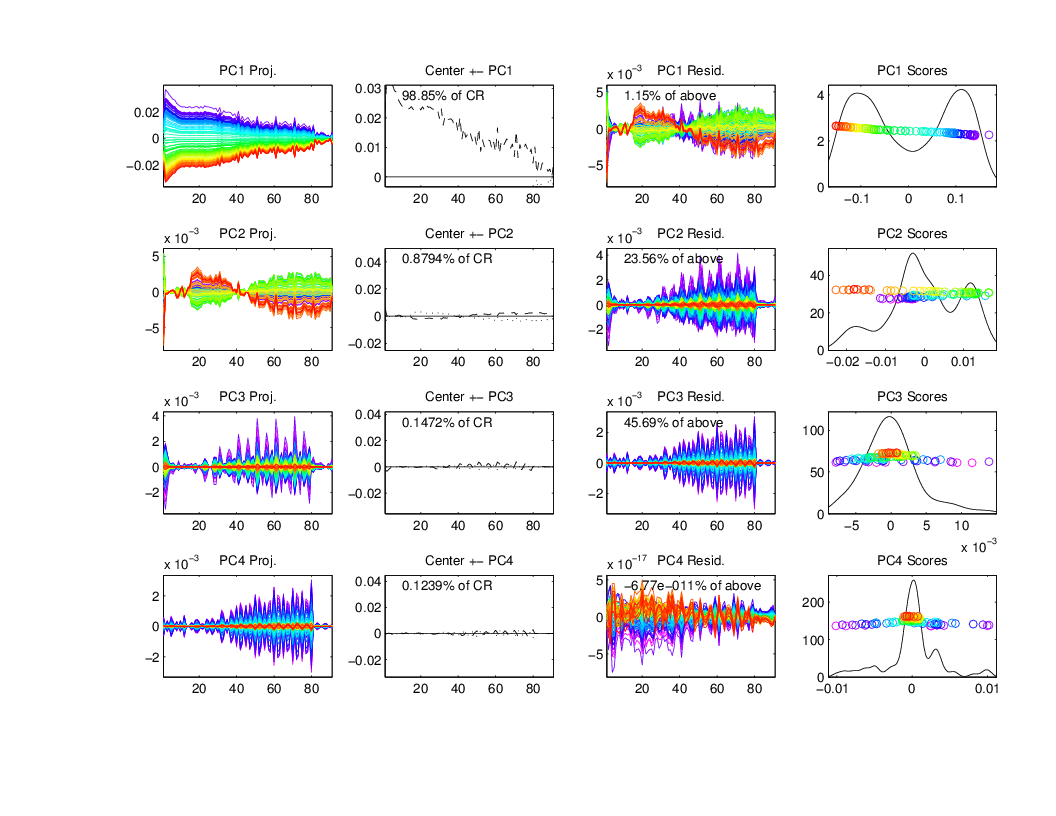 31
Individual Variation - Male
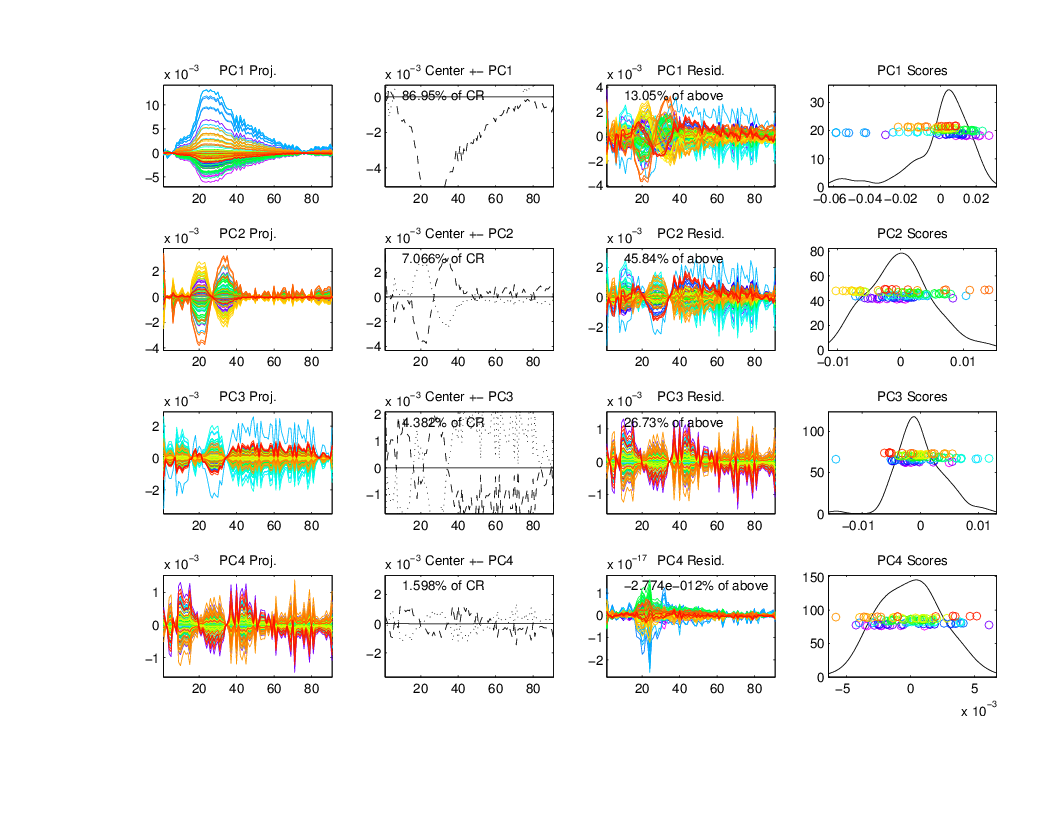 Spanish Civil War
32
Individual Variation - Female
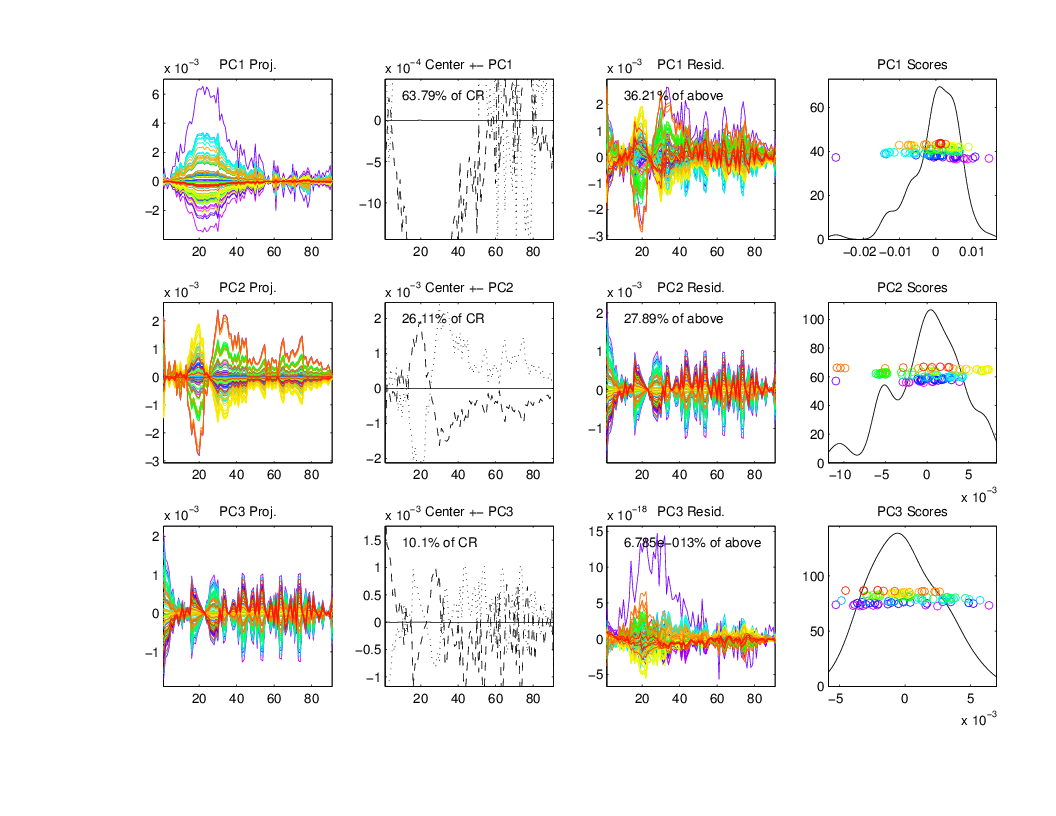 Flue epidemic
33
Thank you!
34